monday
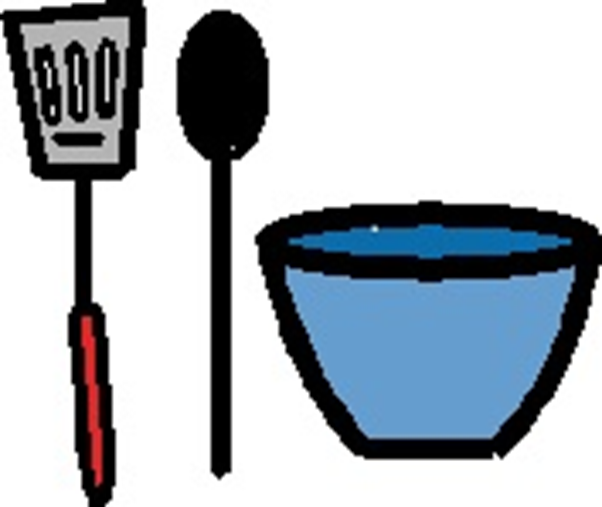 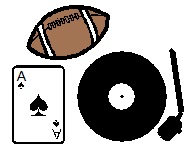 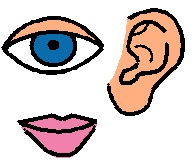 Let’s talk and play
Good Morning
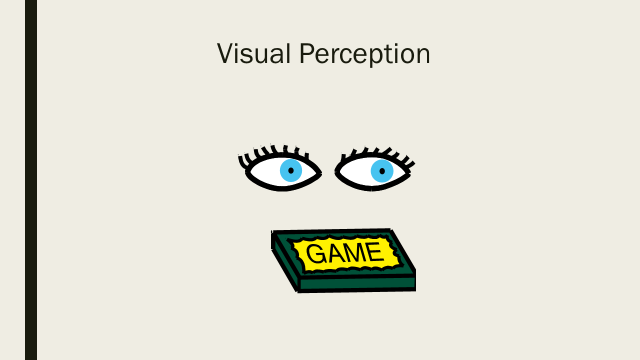 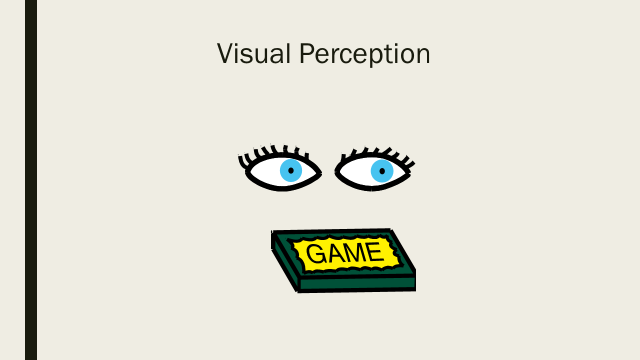 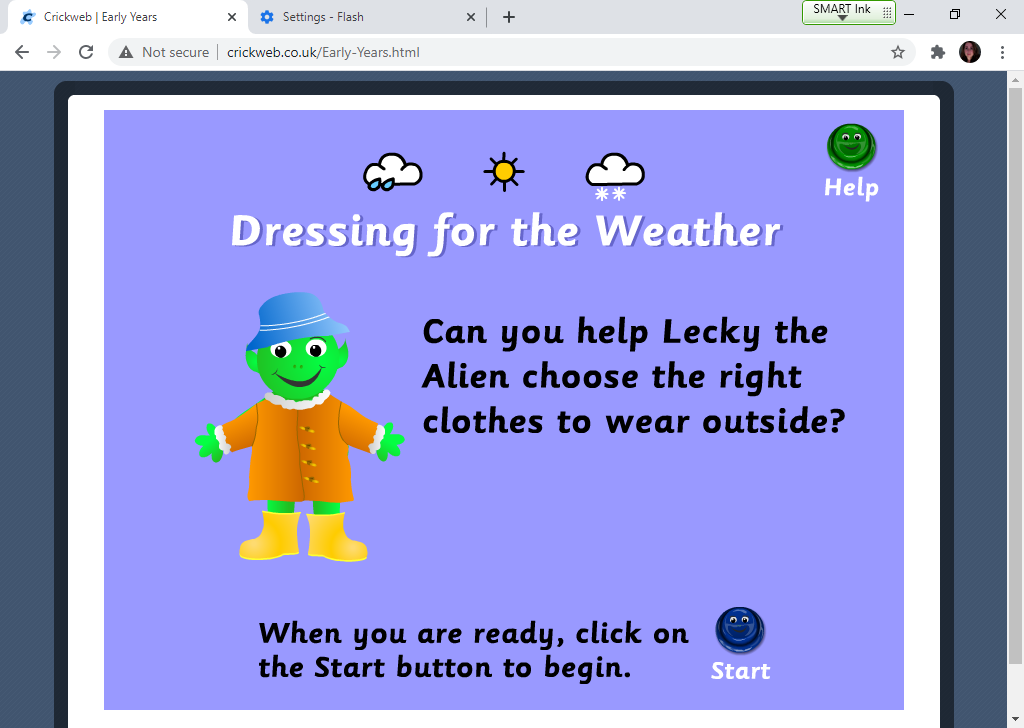 Pop a Rama
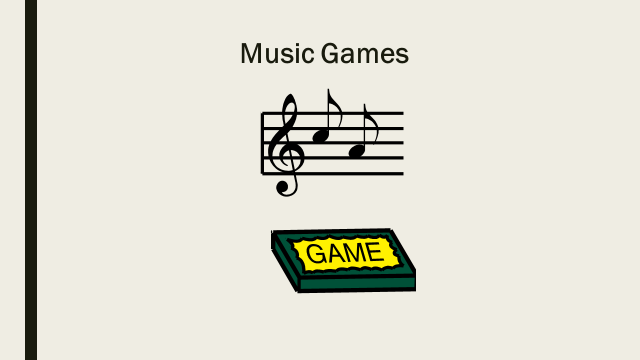 Musical Chairs
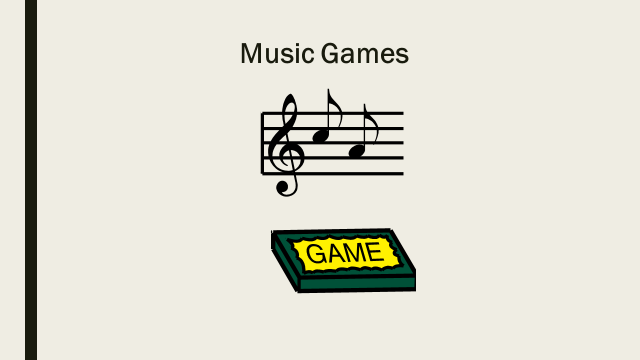 Musical Statues
Snack shop
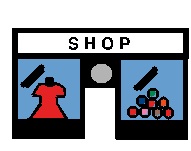 Break time – Mr Tumble
Outside
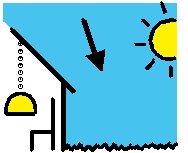 Fine Motor Skills
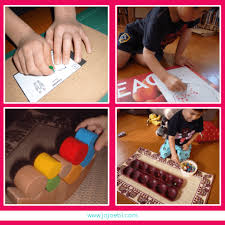 I play with…
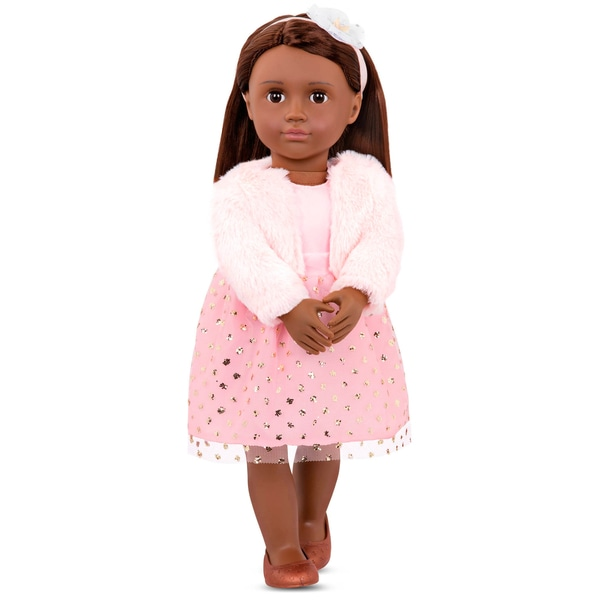 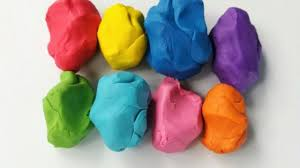 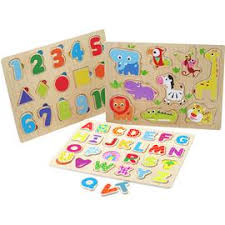 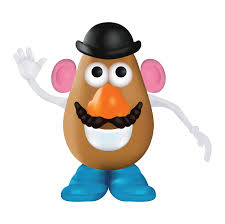 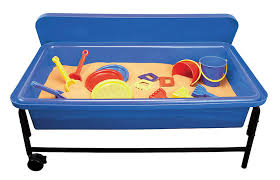 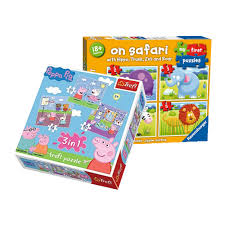 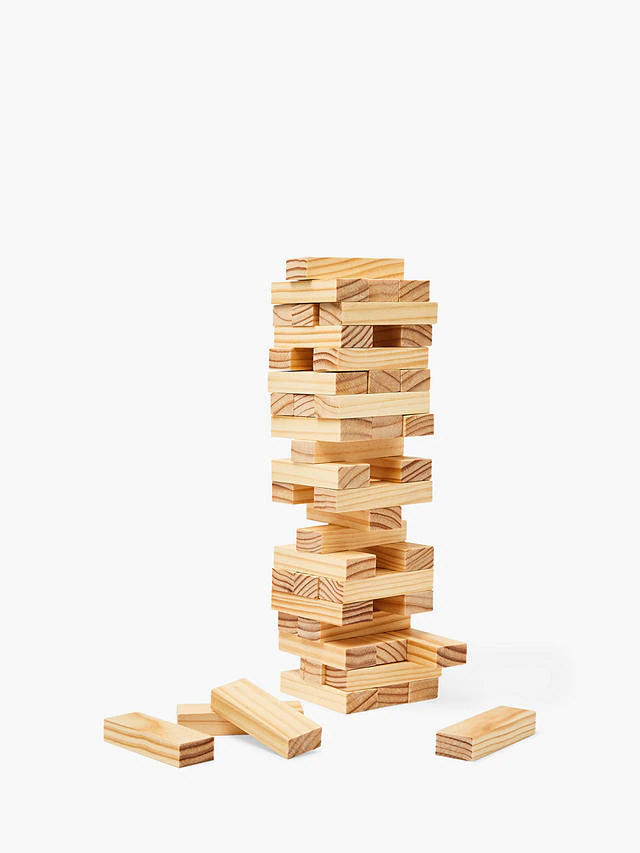 I liked…; I did not like…
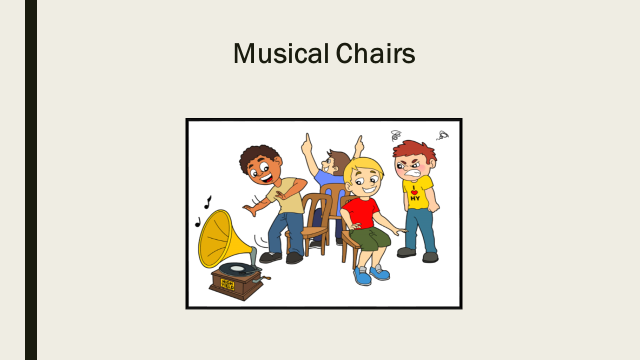 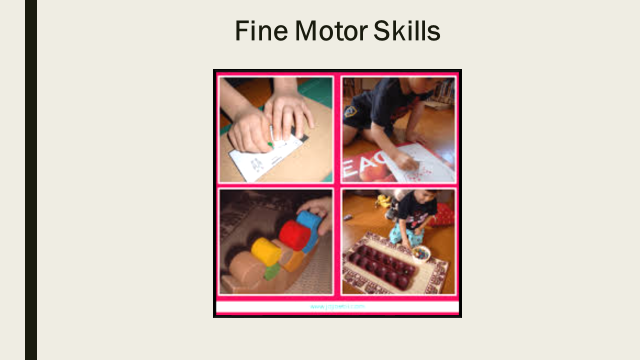 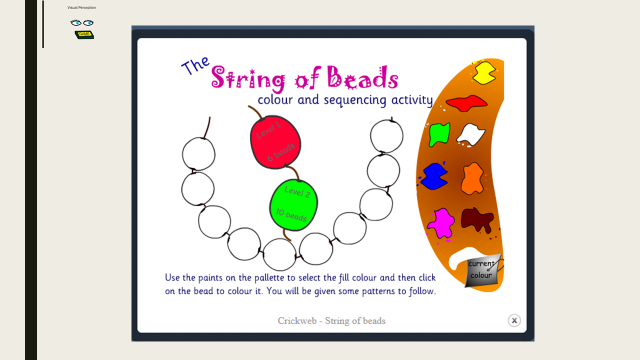 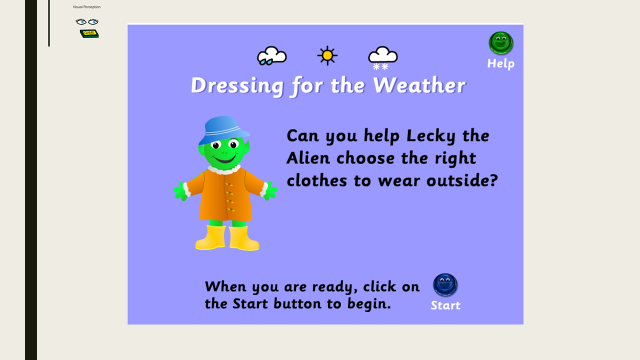 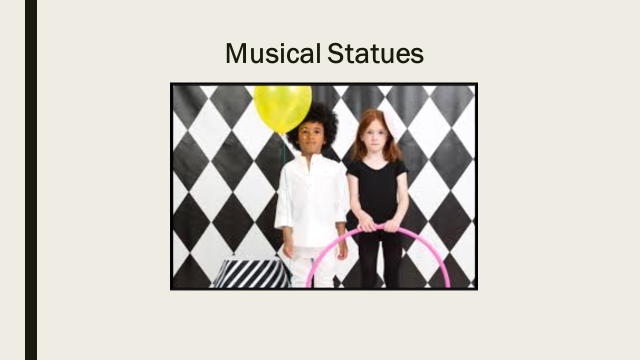 Dinner time
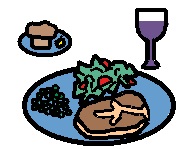 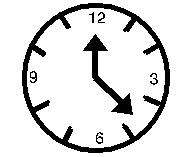